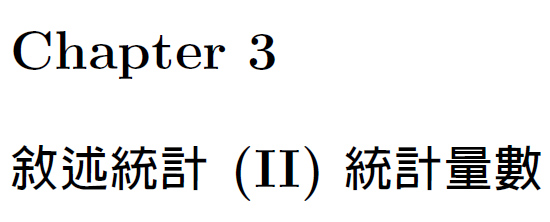 何謂統計量?
統計量數的目的? 
分配型態像一種山, 如何說明一座山的樣子?
山在哪裡? GPS 座標, 要標示哪一個點?
山脈的範圍
山的形狀
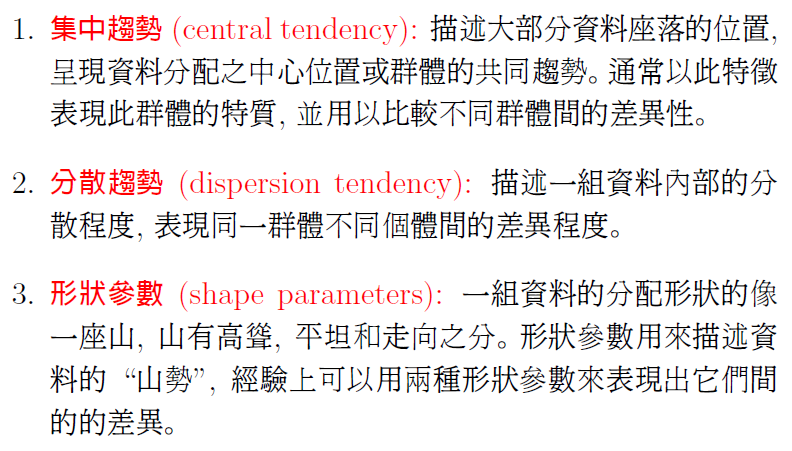 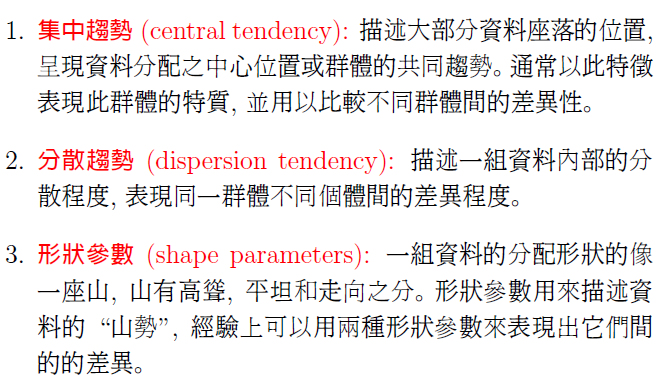 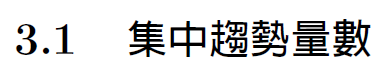 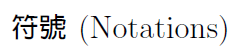 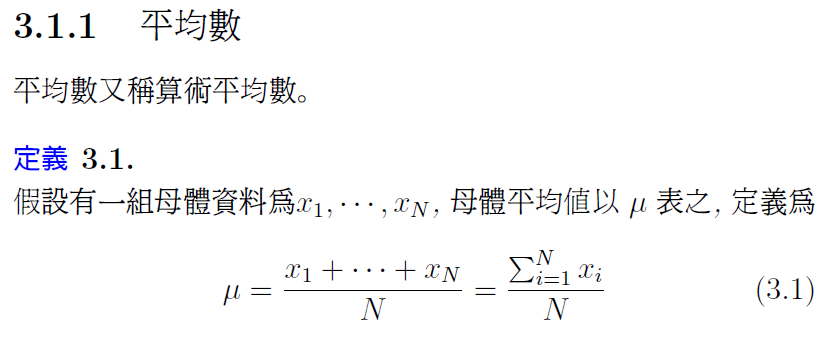 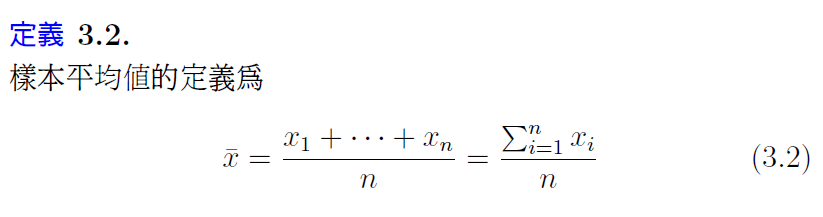 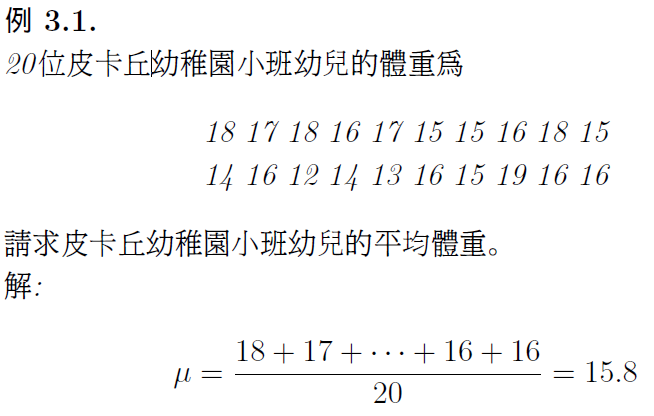 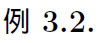 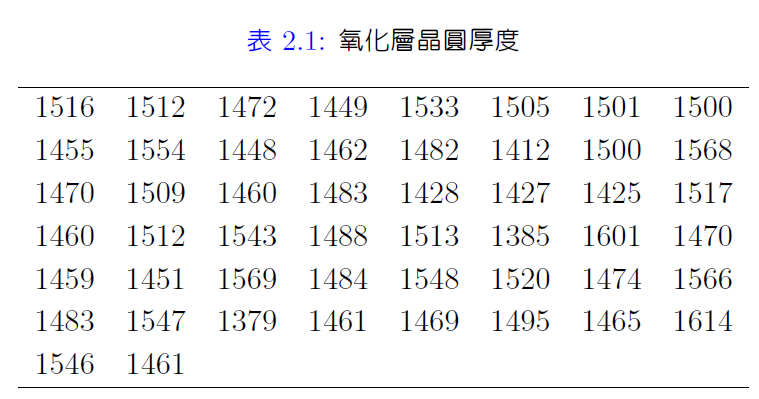 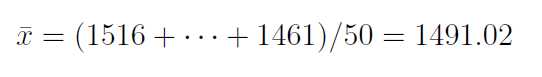 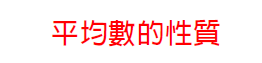 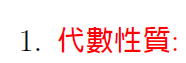 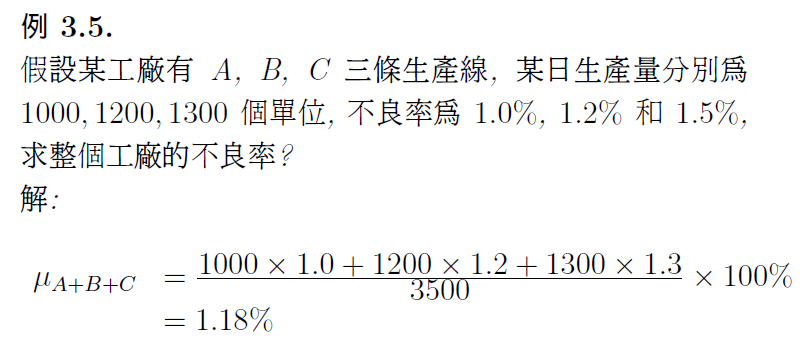 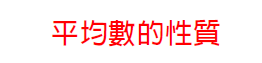 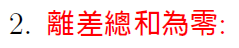 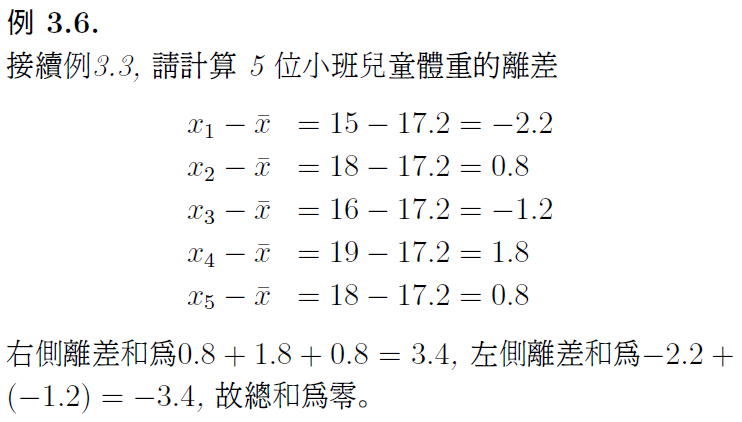 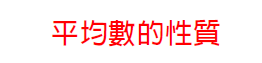 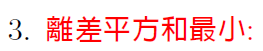 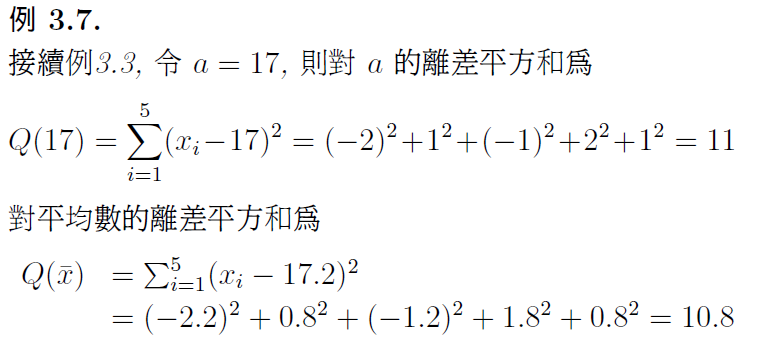 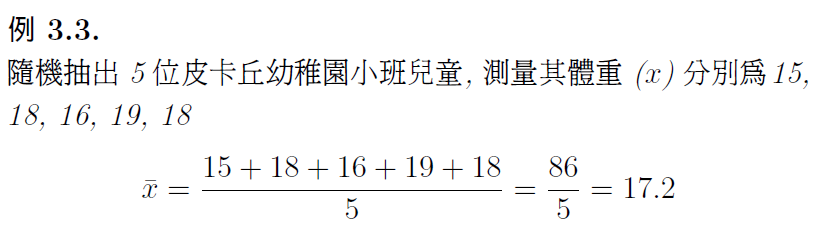 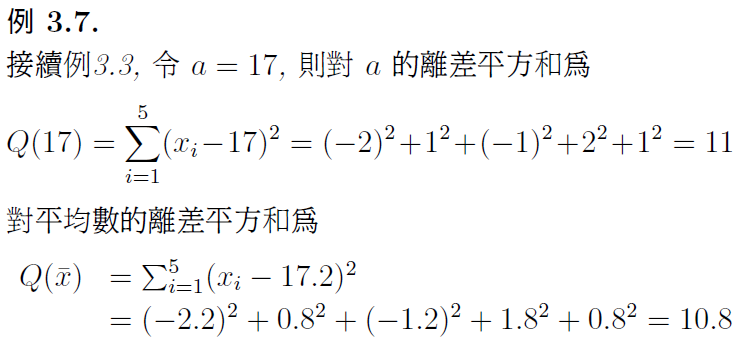 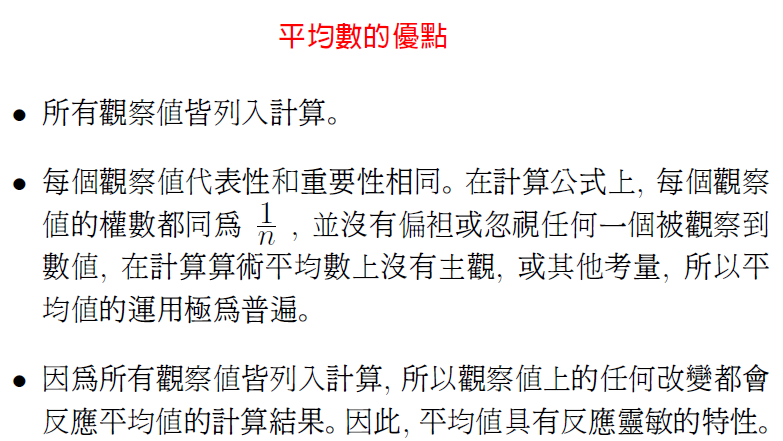 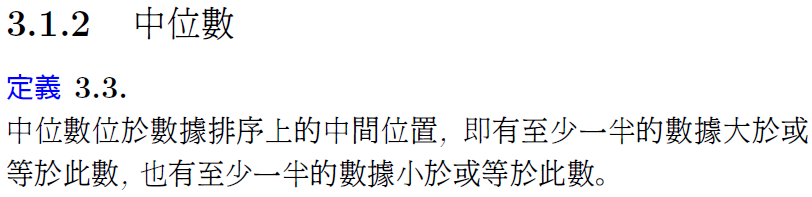 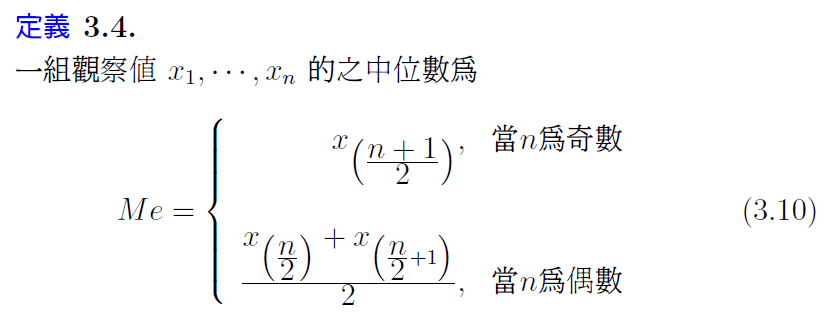 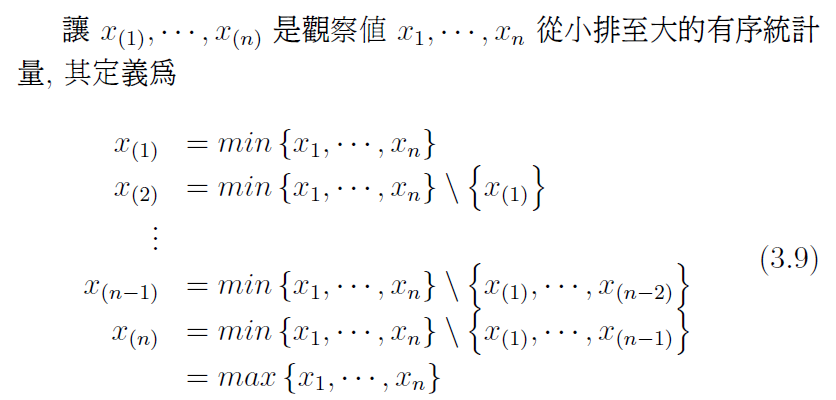 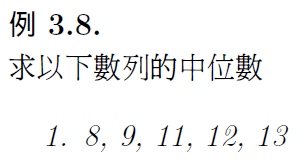 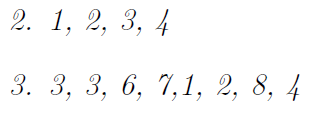 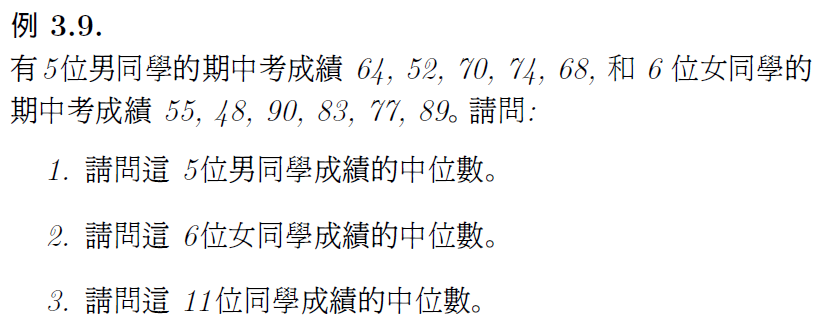 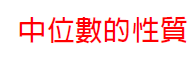 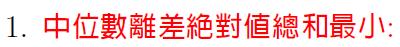 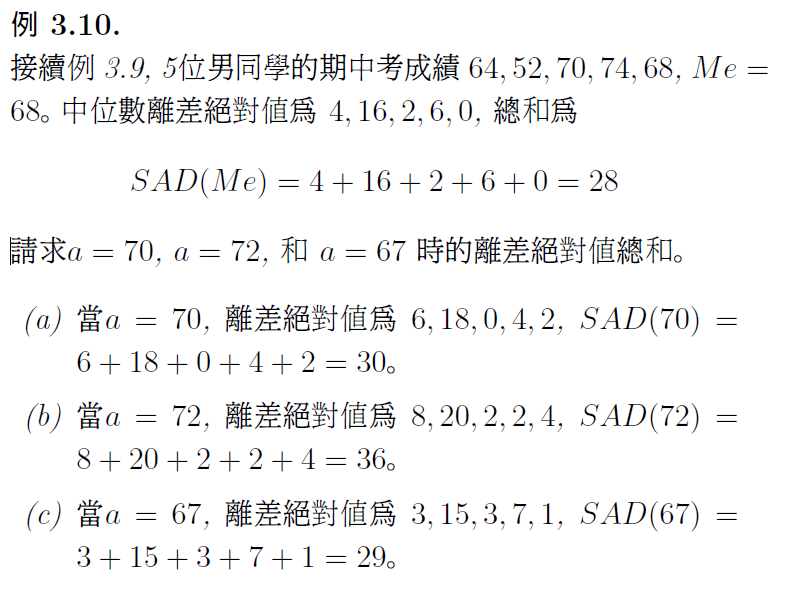 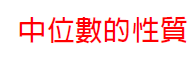 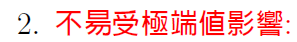 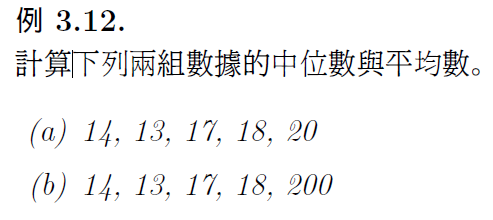 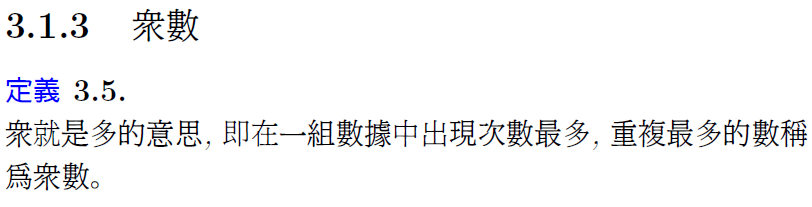 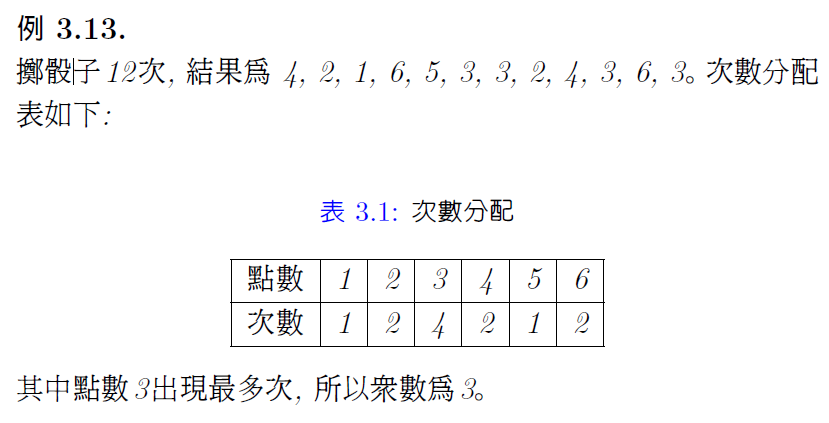 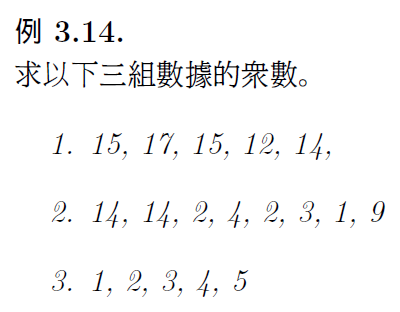 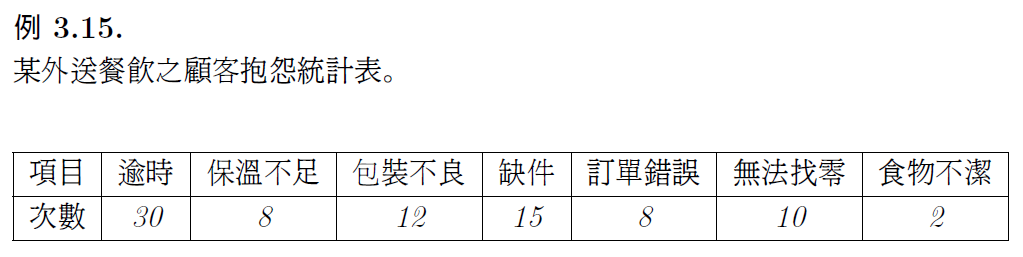 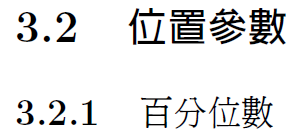 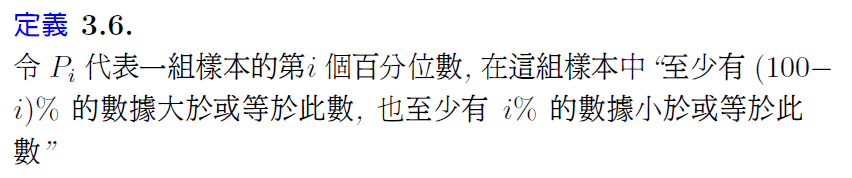 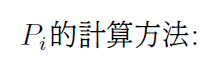 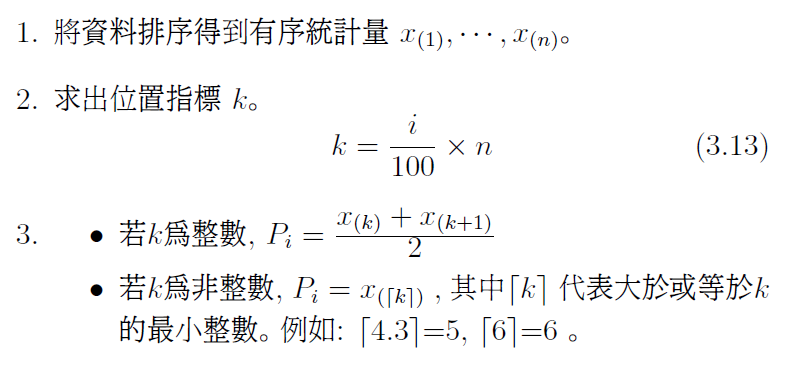 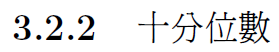 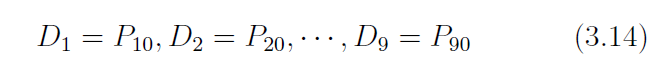 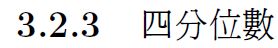 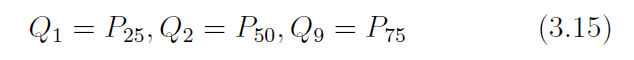 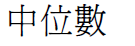 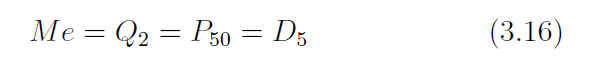 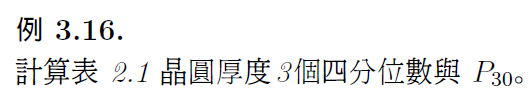 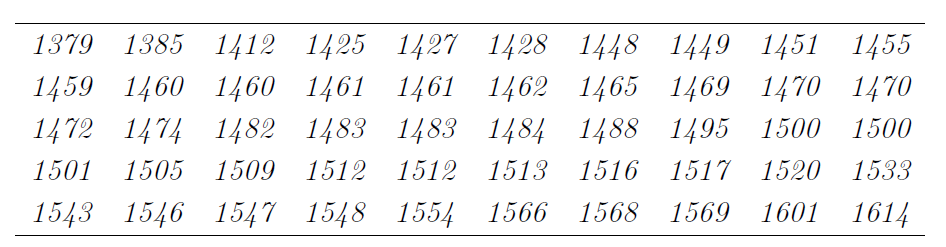